ESTRÉS
El estrés se define como el estado de tensión emocional o física, producida por una situación, un pensamiento o ambas
El estrés es una reacción fisiológica que produce en el organismo una reacción de demanda o acción
Ya que proporciona la dosis  de energía  que se 
necesita para realizar  
proyectos, alcanzar  metas,etc
En pequeñas cantidades se considera positivo,
Estrés crónico: que se mantiene un periodo largo y se debe generalmente a una situación permanente
Estrés agudo: que se presenta en una situación concreta y desaparece rápidamente
Existen dos tipos de estrés:
Cuando ocurre una situación inesperada que genera estrés el organismo libera hormonas que lo preparan para afrontar la situación de forma rápida
Cuando esta situación se prolonga por un periodo largo, el organismo mantiene la alerta y estado tensional, lo cual produce daños a la salud
Signos y síntomas de estrés
Cansancio
Falta de energía
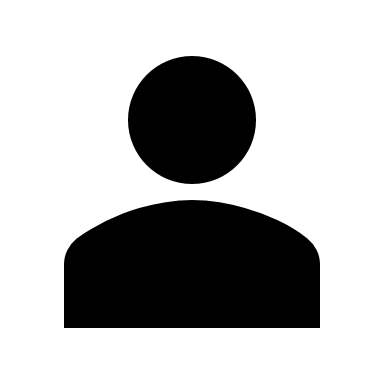 Aumento de la presión arterial
Pérdida o aumento de peso
Contracturas musculares
Dolor de cabeza
Inicio de consumo de drogas
Diarrea o estreñimiento
Dificultad para memorizar
El estrés crónico está asociado al desarrollo de las siguientes patologías:
Obesidad
Diabetes
Hipertensión arterial
Depresión
Problemas de la piel
Desórdenes hormonales
Aprenda a reconocer las situaciones que le generan estrés y busque ayuda para manejarlas
Tips
Evite situaciones de estrés
para
Realice ejercicio
el manejo
Realice actividades recreativas
del estrés
Utilice alguna técnica de relajación
Siempre es necesario que consulte a un especialista
ser
İ Construyamos salud juntos!
SERVICIO MÉDICO UNED